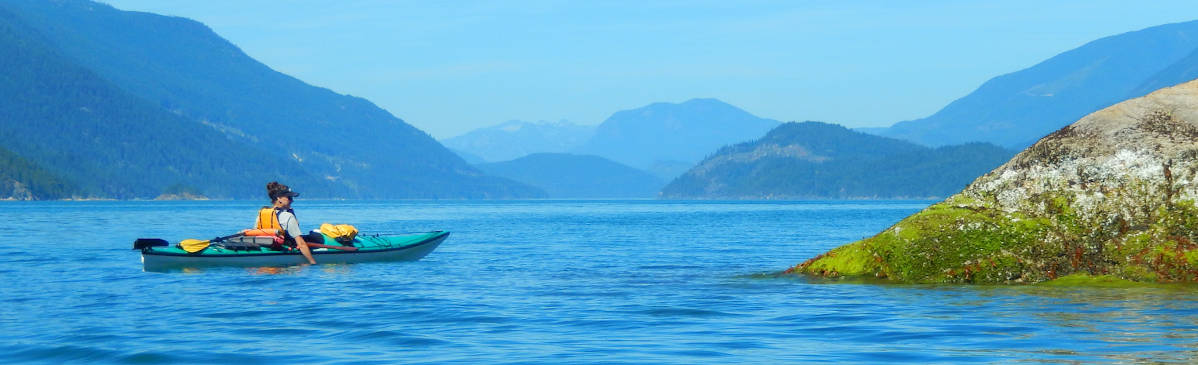 Sunshine Coast
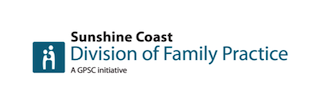 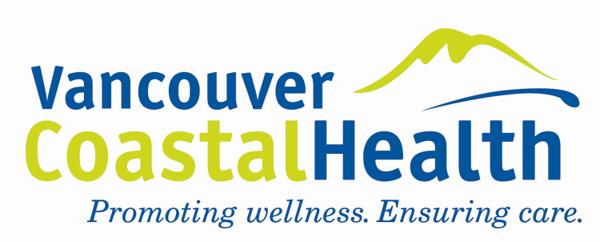 Primary Care Social Worker
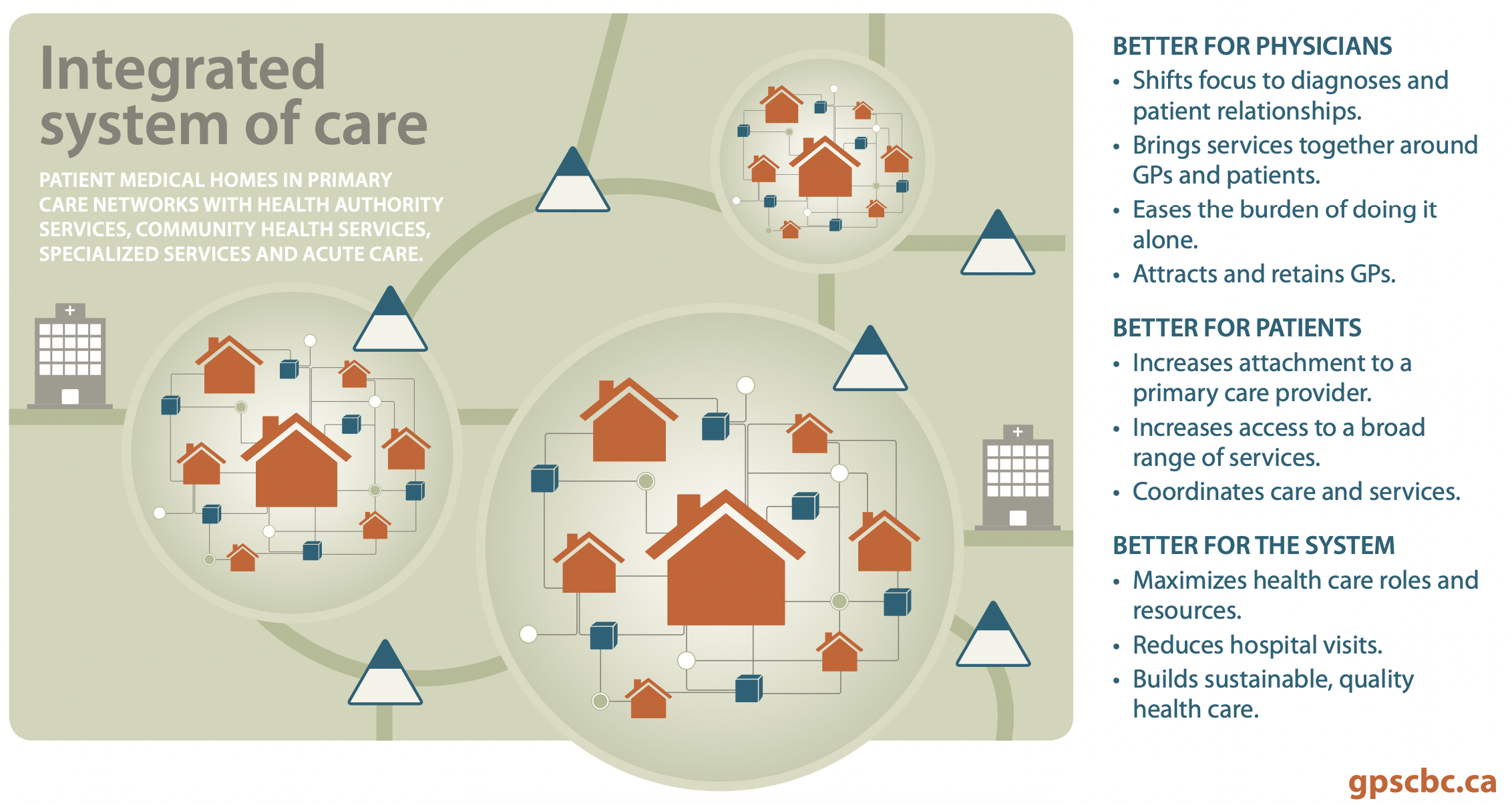 PCN Social Worker Updates!
Interviews began this week (Feb 15th!)
Could start as early as mid-March
Living Lab Framework
PDSA Objectives:
Develop a foundation of success for the SW. The Living Lab is meant to provide an environment where newly hired PCN staff get a first-hand view of primary care in action, provide an opportunity for FPs to learn about services the SW can provide their patient panel, and co-design processes to suit the Coast's rural needs. This model promotes relationship building amongst the team and shared accountability.
Who: Clinics (FPs & staff), VCH (Manager & SW), Patients, Community Partners
When: Living Lab 1.0 (1-2 months), Living Lab 2.0 (3-4 months)
Where: in-clinics, Home Health, & virtual visits
What: Co-design of tools and processes, testing limited referrals, expansion of pilot, and triple aim (patient, provider, and system) evaluation
Living Lab 1.0: Phased Objectives
Mid-March?
Living Lab 1.0: co-design of tools between SW, Clinic, VCH & Division
Living Lab 1.0: Relationship Building
VCH Orientation
Main Desk: Home Health
Equipment: laptop, cell phone, 
Accounts: Paris, Zoom
Training (Division & VCH)
PCN & Living Lab Overview
Living Lab 1.0 Deliverables
SW Professional Practice Training
Clinic Meet & Greets
Intros and Q&As
Scheduled Clinic Tours & Training
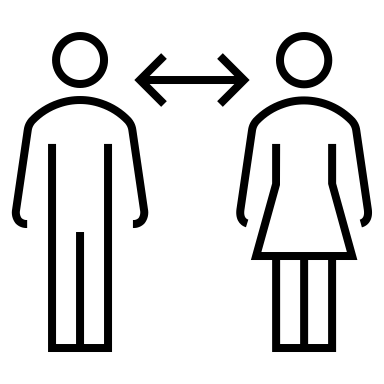 Living Lab 1.1: Co-Design of Tools
Foundational Tools (Plan)
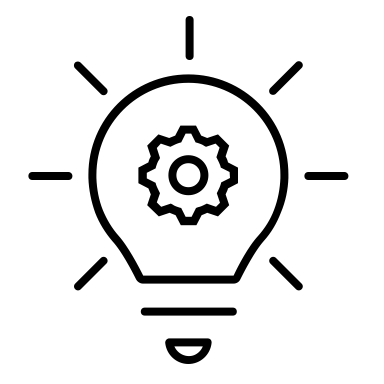 Living Lab 1.2: Limited Referrals
Limited Referrals (Do/Study)
Who: 1-2 FPs per clinic, mild to moderate complexity patients
When: 2-4 weeks
What:
1-2 referrals per week per clinic (ie. 5-10 referrals for SW/week)
Identify problems or unexpected observations through check-ins
Summarize and reflect on learnings
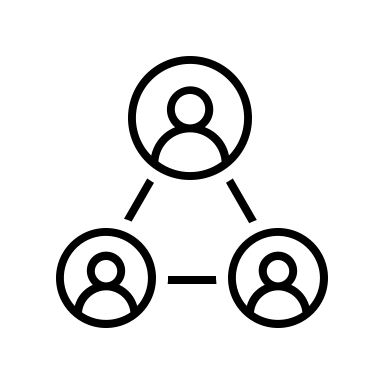 Living Lab 2.0: Expansion
Who: Expand to FPs interest in participating in pilot
When: 3-4 months
What:
Test and revise processes & tools
Change management (eg. Team based care training)
Assess patient & provider satisfaction (surveys & focus groups)
Evaluation of SW capacity with refined target population & defined services
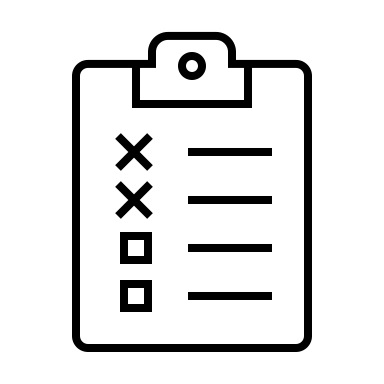 New PDSA Cycle
SW Living Lab Objectives
Living Lab 1.0 [1-2 months] relationship building, shared learning, co-design of tools, target population, service parameters/limitations
Living Lab 2.0 [3-4 months] stress test processes, refined target population and services limitations. Assess triple aim (patient, provider and system affects)
The PCN Team Responsibilities
What’s Missing? [breakout rooms]
Breakout groups: randomly assigned ( 2 x groups of 3-4)
Questions:
What are your concerns with this approach?
What do you think needs to be done before the SW begins?
What can wait until after the SW starts working with clinics?
Next Steps to Prepare
VCH
Equipment
Home Health Space
Professional Practice Training
Clinics - Readiness
Clinic interviews being scheduled
FP champions being identified
Space & capacity assessments
Division - Logistics
Onboarding Schedule (post-consultation with VCH, clinics, and other partners)
Overhead contributions to clinics (eg. EMR licenses)
Clinic-VCH Agreements – a) Team charting , b) service agreements, c) invoicing?
PSP Support
PCN Steering Committee tomorrow – solicit input from Primary Care Providers, Community & Patient Perspective
PSP & DoBC Team-based Care Education & Change Management (mid-April?)